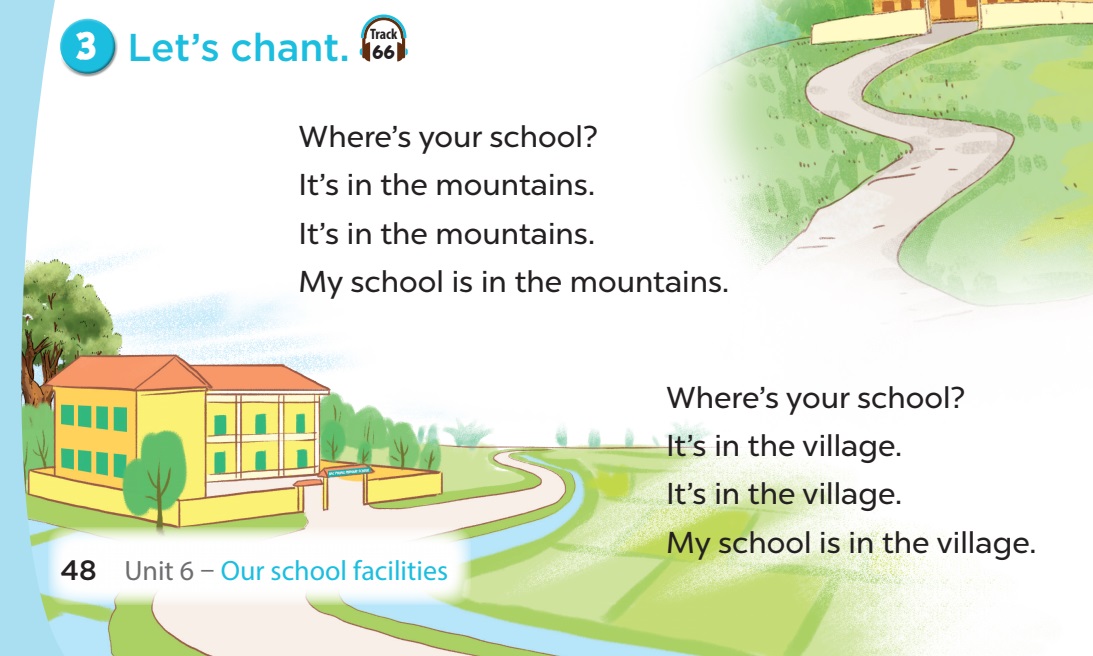 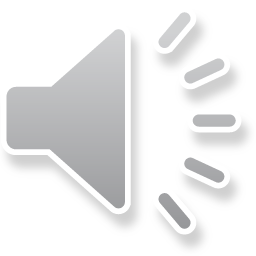 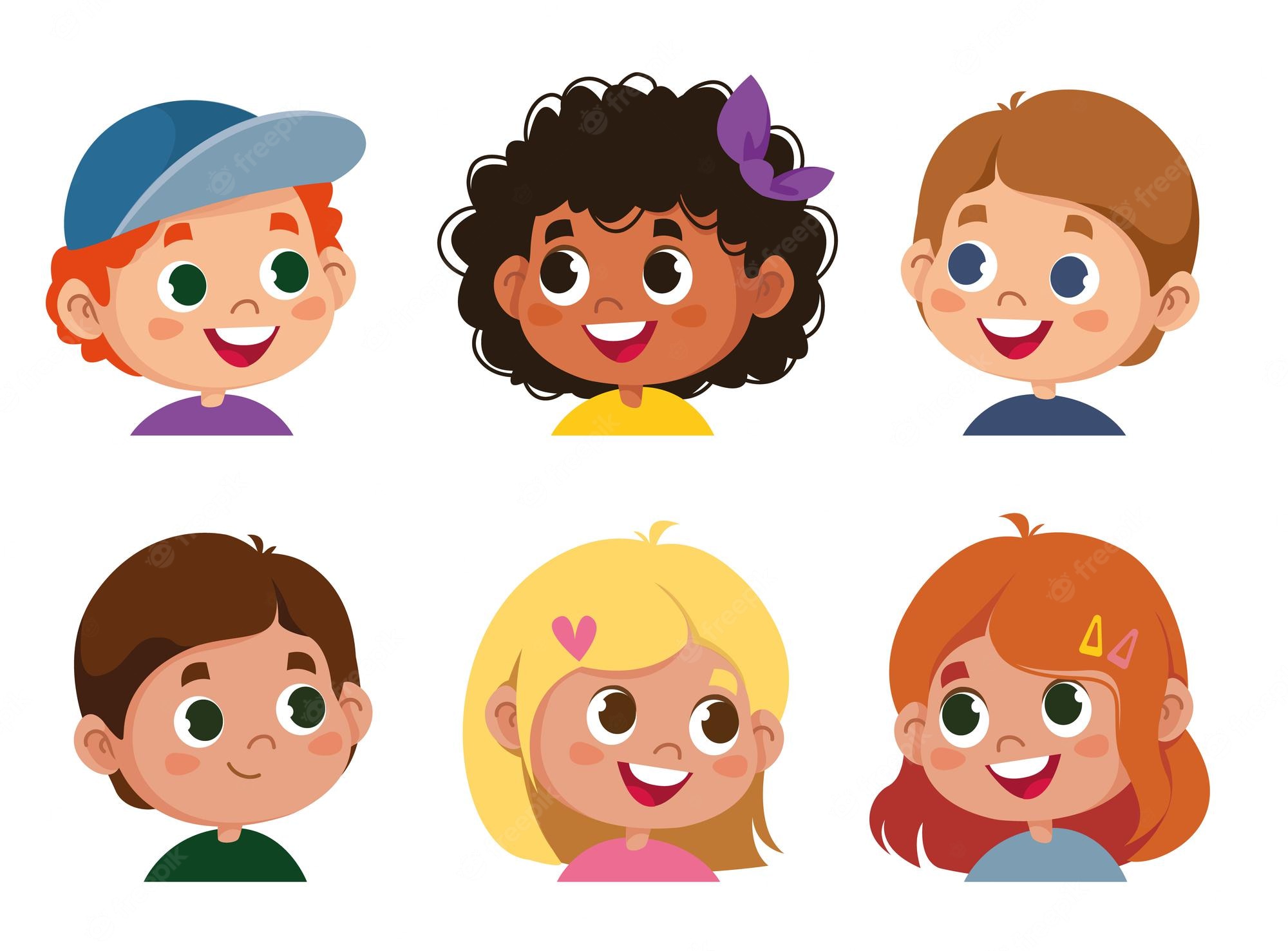 Let’s read.
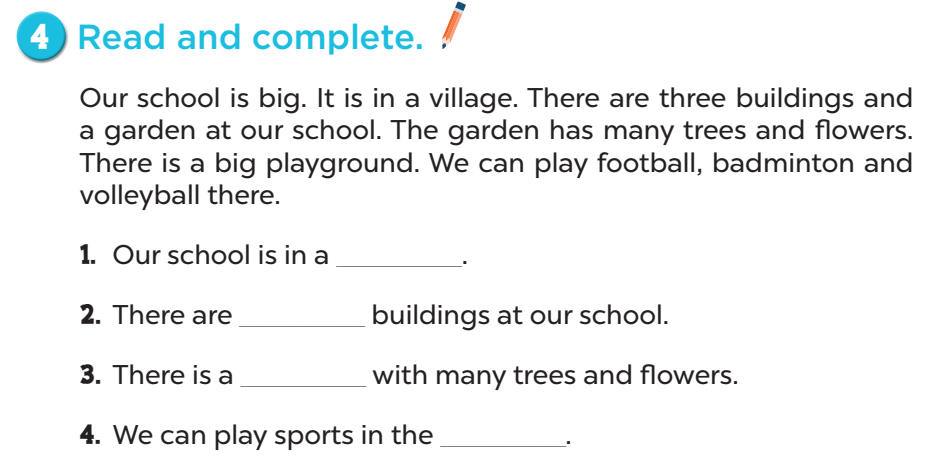 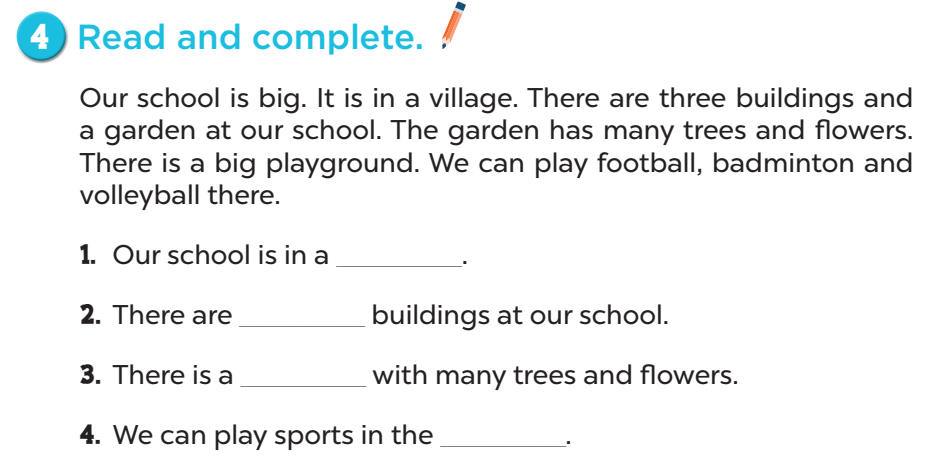 village
three
garden
playground
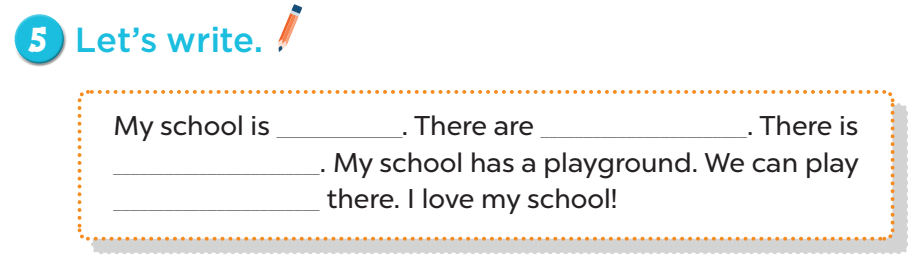 big/ small
My school is ___.
in the city/ village/ town/ mountains
There are (1) ___ (2) ____.
1. two/ three/ four
2. buildings/ computer rooms
There is (1)___  (2) ____.
1. a big/ small
2. garden
We can play _____ there.
football
badminton
volleyball
basketball
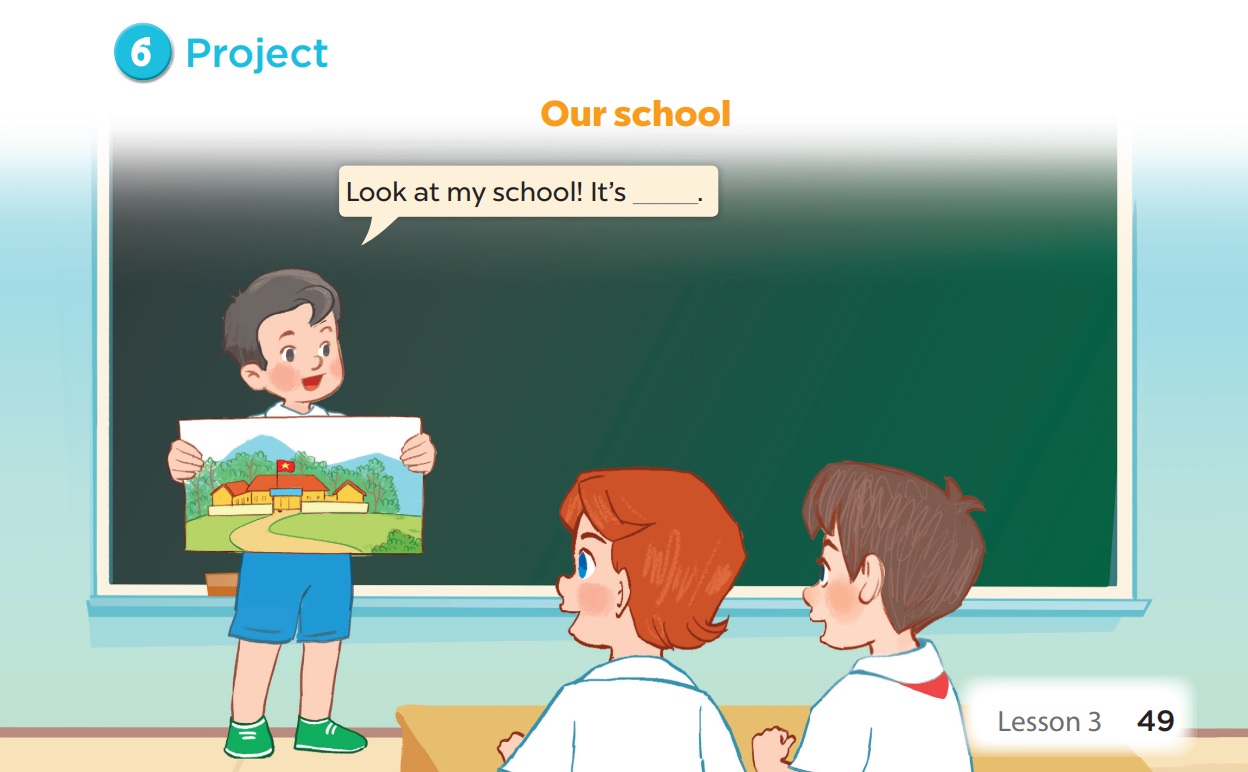 05
Game
LUCKY CHICKEN
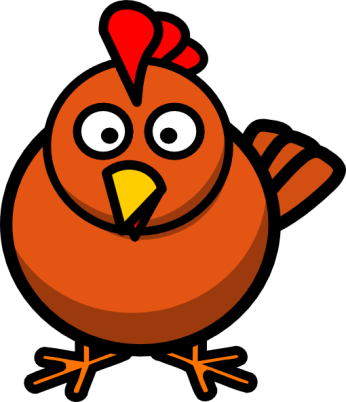 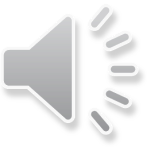 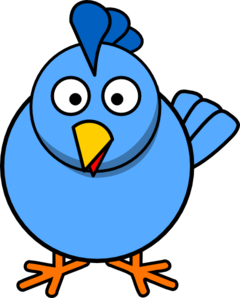 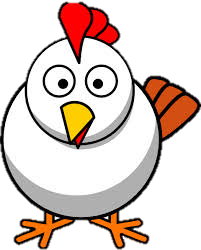 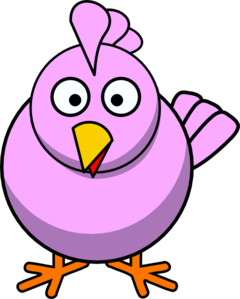 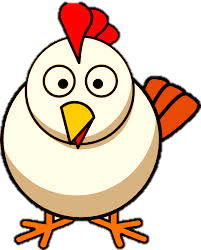 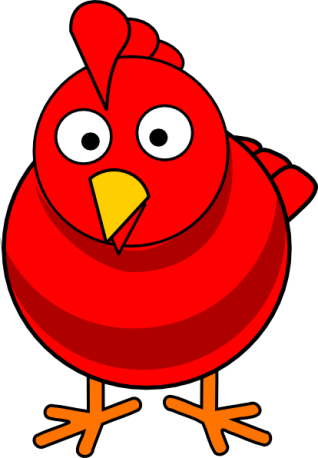 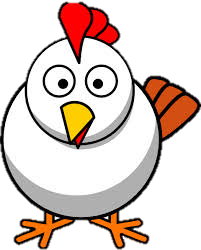 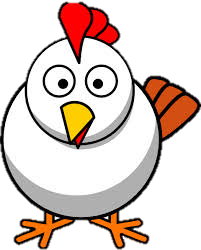 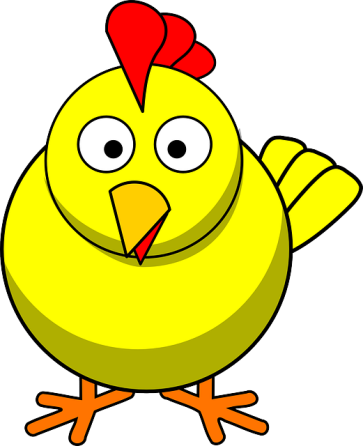 Next Activity
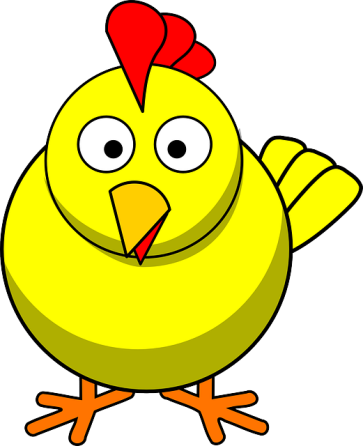 Where’s your school?
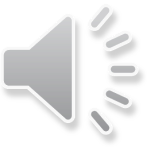 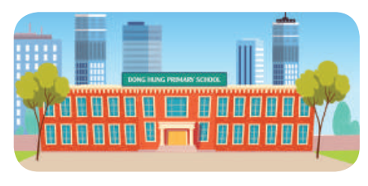 It’s in the city.
There are two ____ at my school.
A. building	     B. buildings
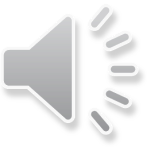 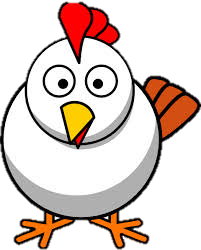 B. buildings
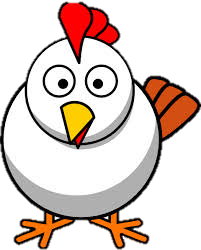 _____ one garden at my school.
A. There is      B. There are
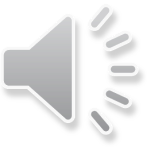 A. There is
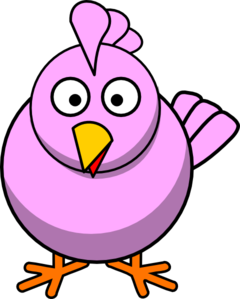 We can play sports in the ___.
A. garden 		B. playground
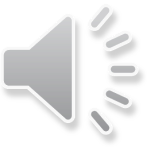 B. playground
How many computer rooms _____?
A. are there         B. there are
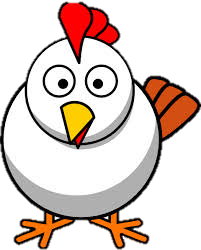 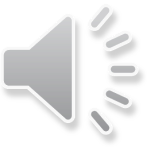 A. are there
Where’s your school?
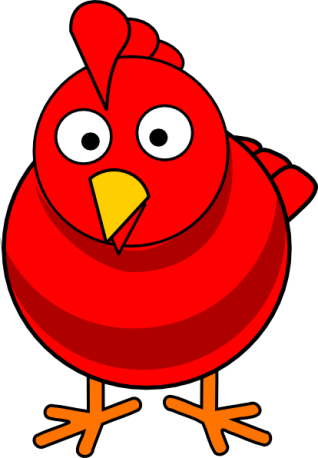 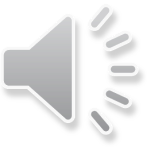 It’s in the ___.
Lucky chicken
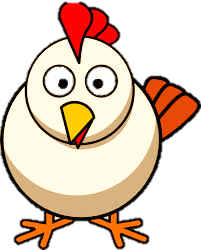 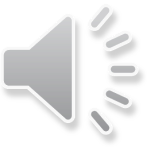 Lucky chicken
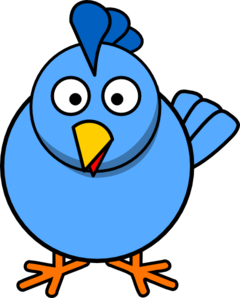 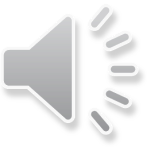 Lucky chicken
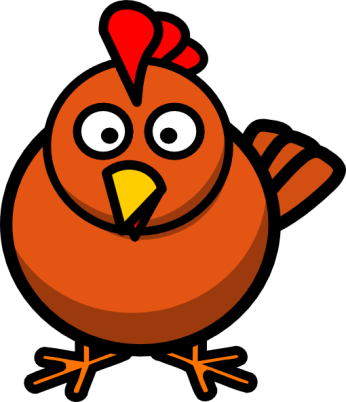 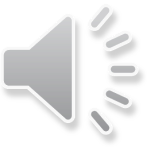 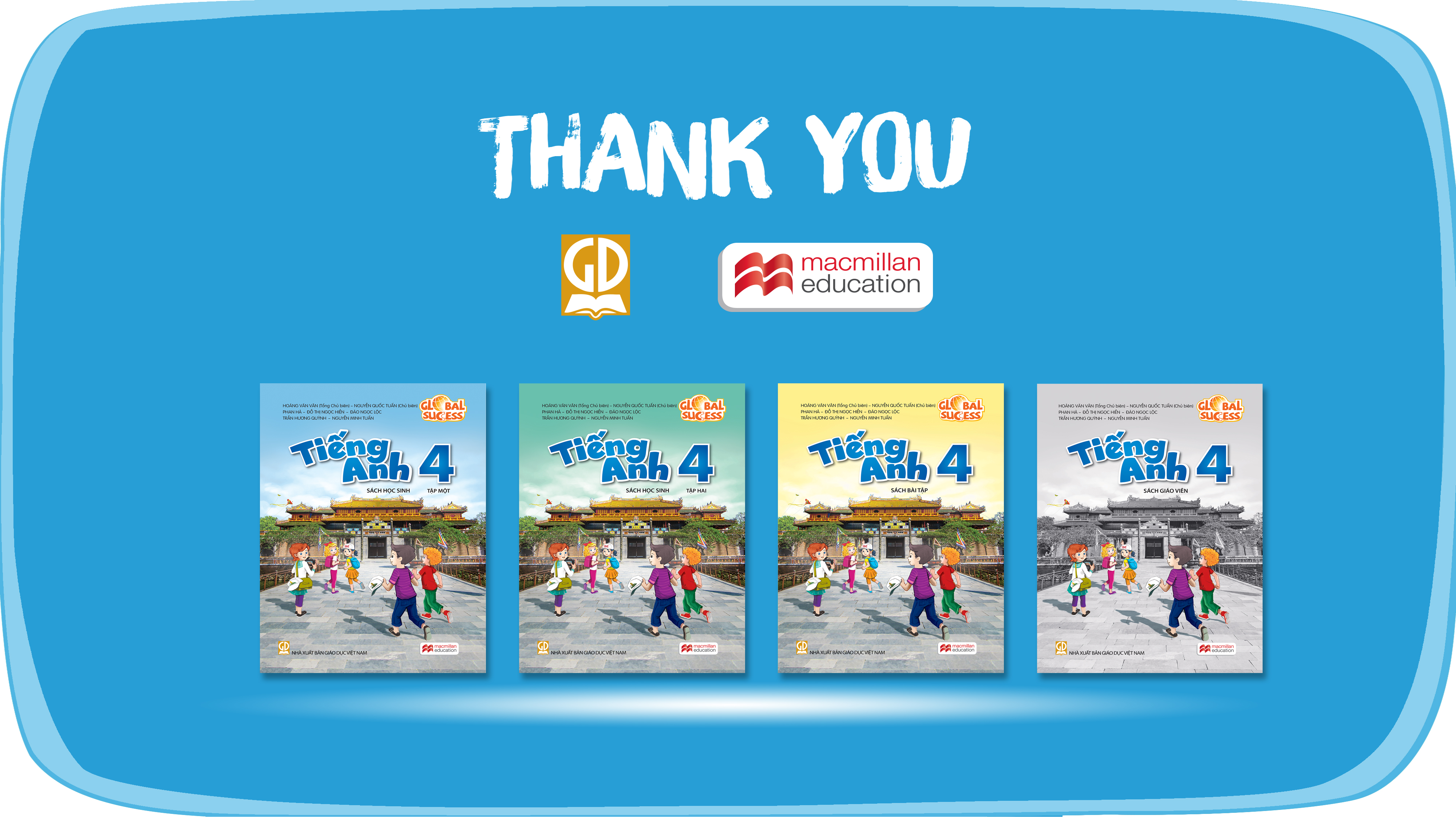 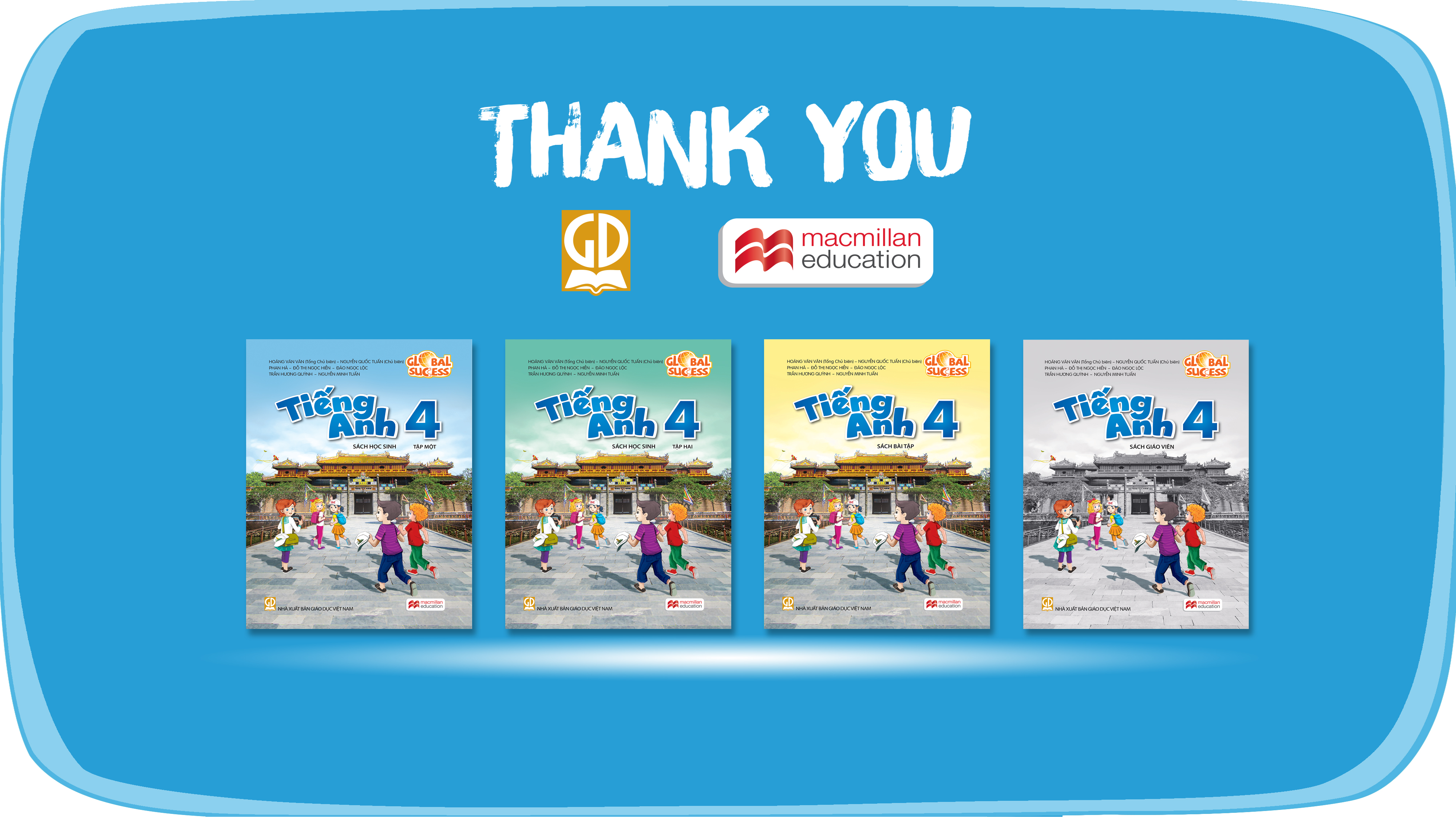 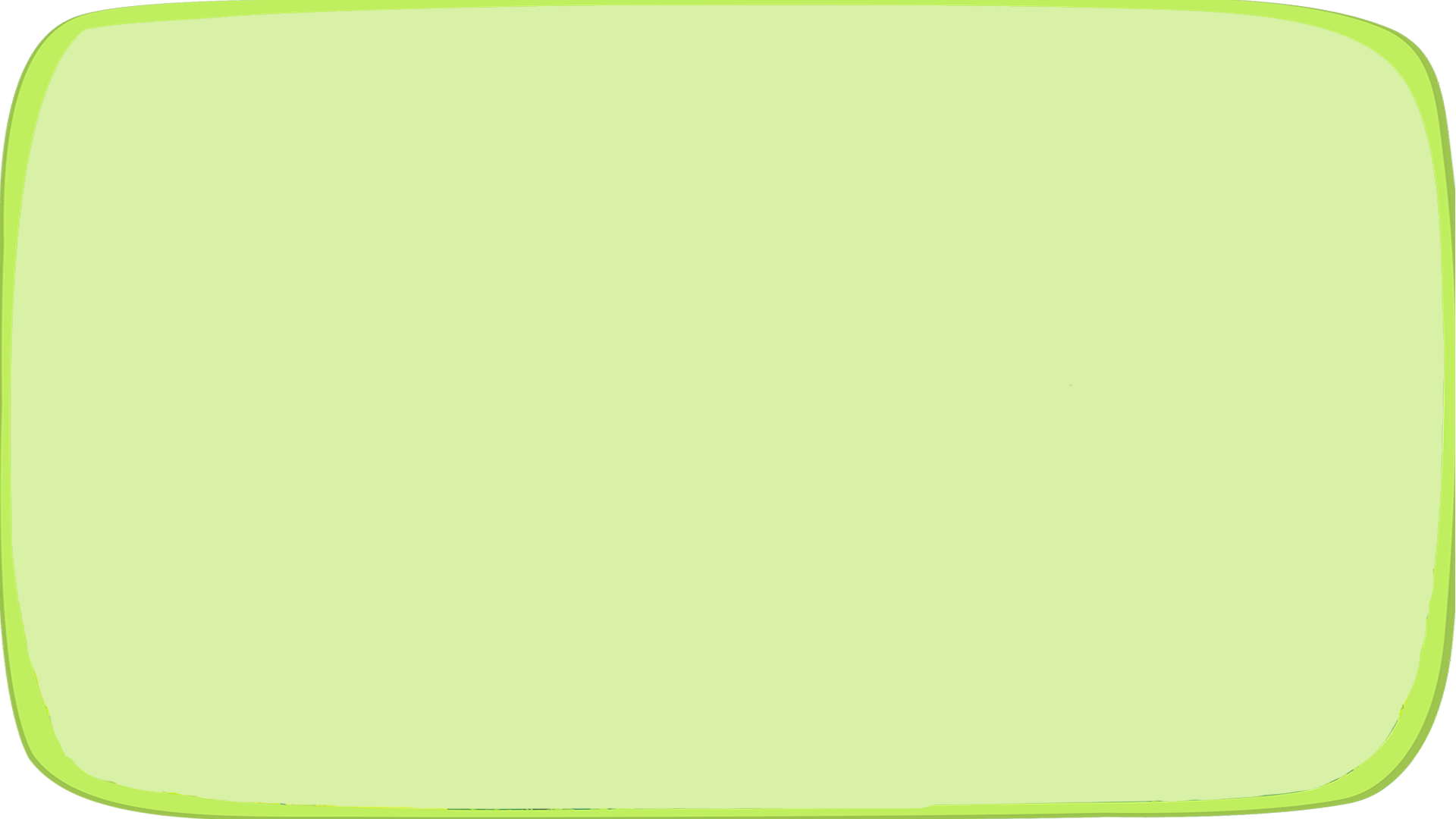 THANK YOU
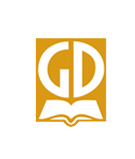 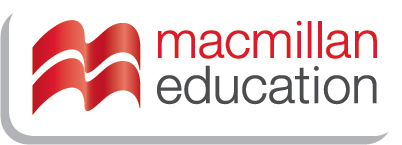 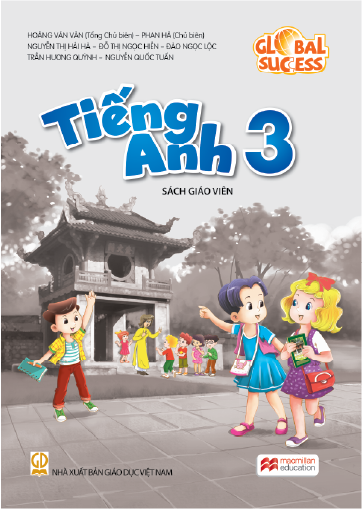 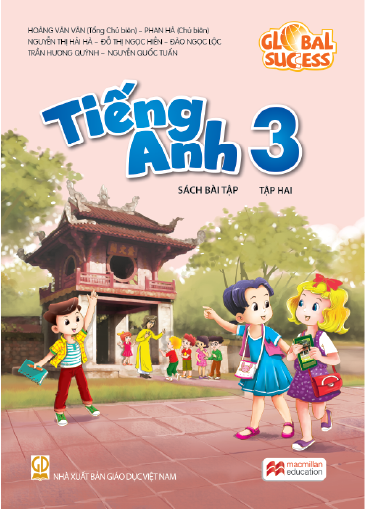 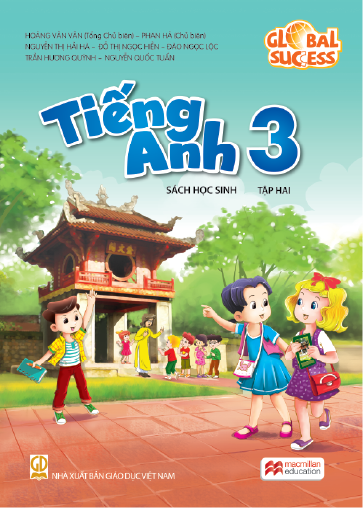 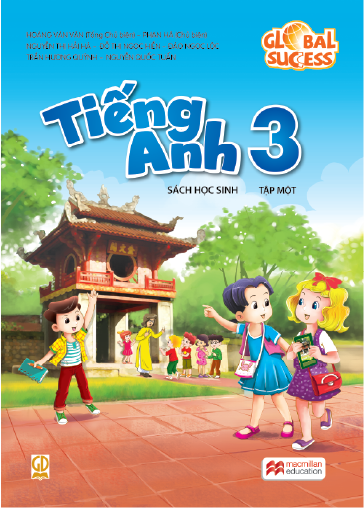 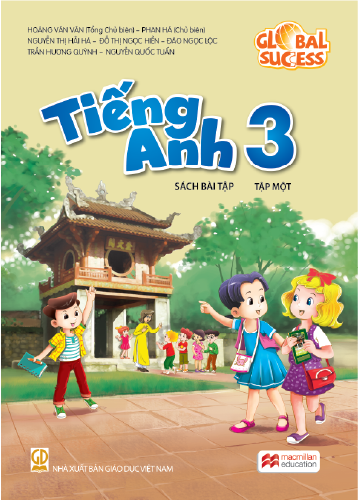 Website: hoclieu.vn
Fanpage: facebook.com/www.tienganhglobalsucces.vn
Website: sachmem.vn; hoclieu.vn
Fanpage: www.facebook.com/sachmem.vn